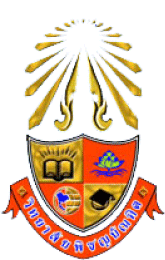 BC306
การพัฒนาโปรแกรมทางธุรกิจ 1
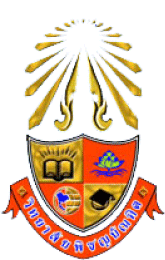 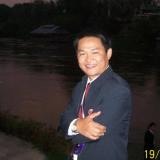 สุวิทยชาญ แก้วสุรรณ
088-5640717
www.suwitchan.eu5.org
คะแนนและการตัดเกรด
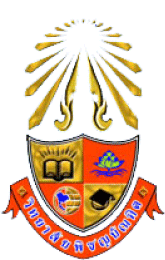 1. คะแนนเก็บ 50
เข้าเรียน  10
แบบฝึกหัดทฤษฎี  20
แบบฝึกหัดปฏิบัติ 20
ตัดเกรดแบบอิงเกณฑ์
2. สอบปลายภาค
สอบทฤษฎี  20
ปฏิบัติ 30
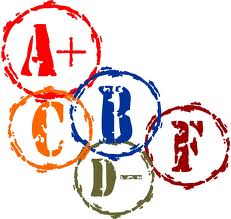 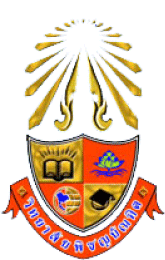 Introduction to
Computer
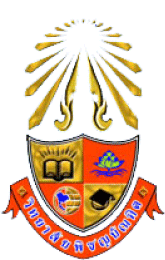 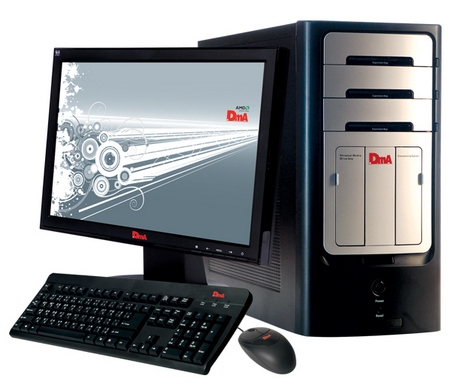 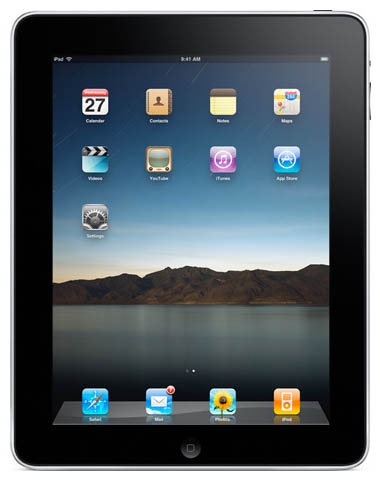 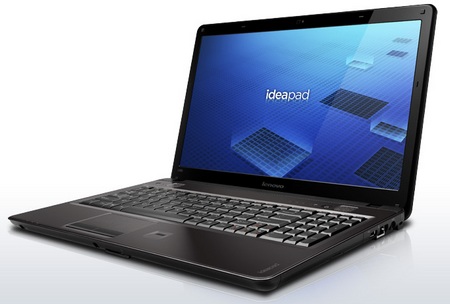 Computer
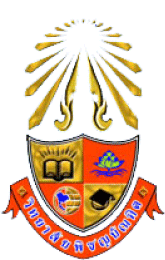 Mainboard
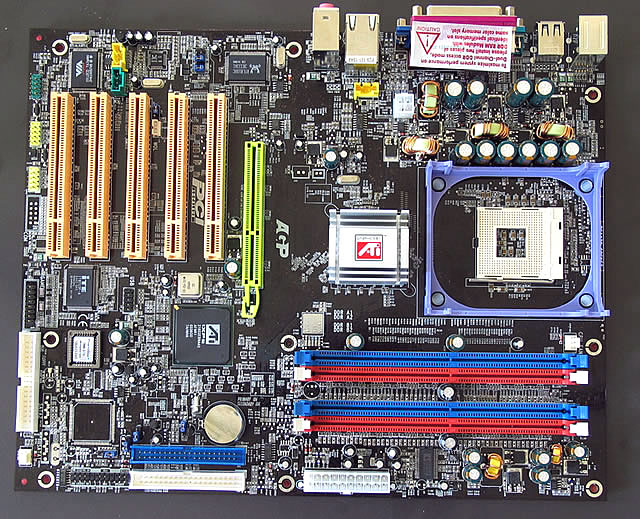 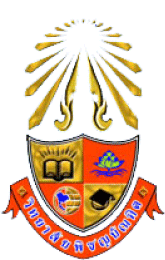 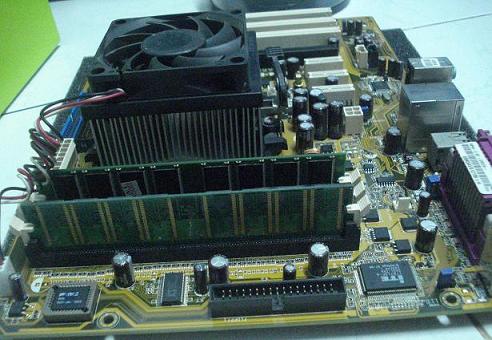 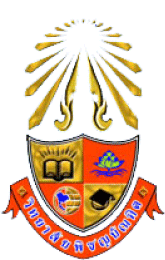 RAM
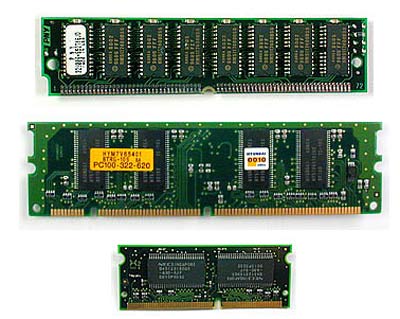 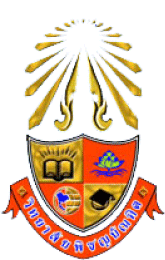 Hard disk
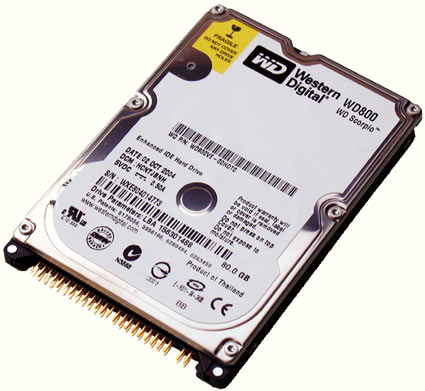 CPU
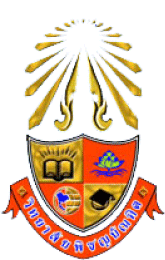 Central Processing Unit
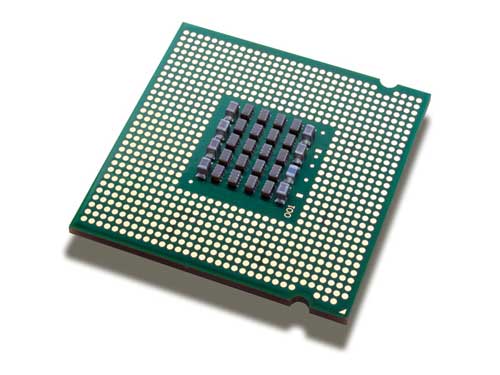 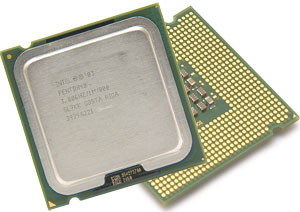 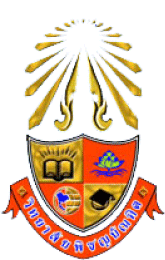 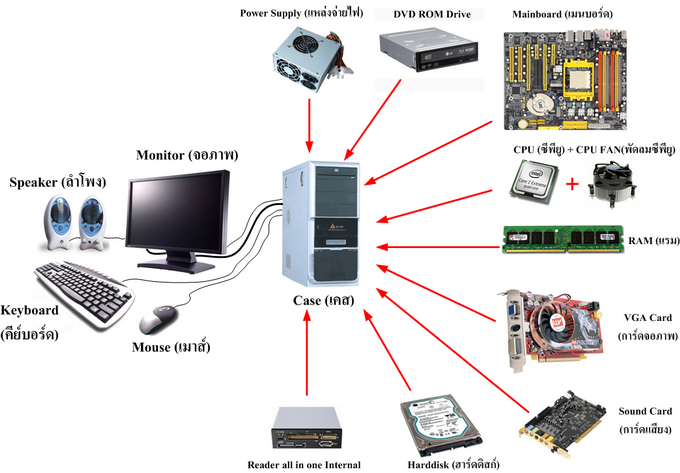 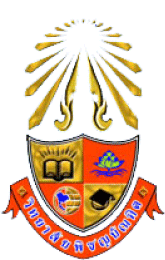 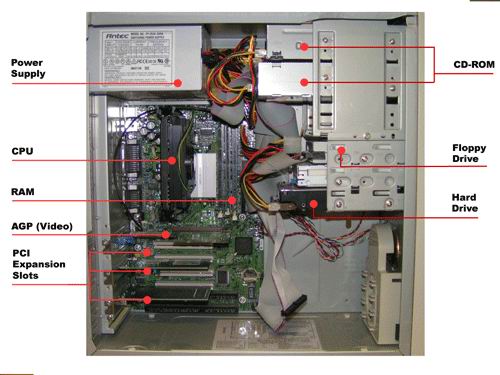 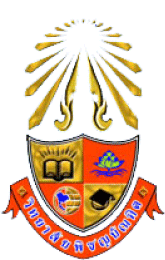 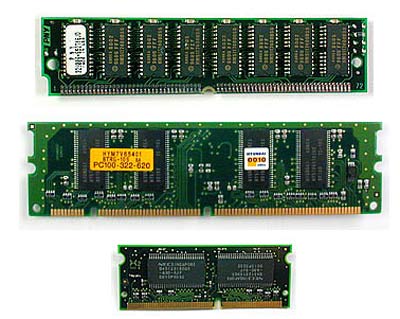 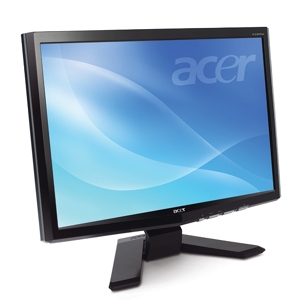 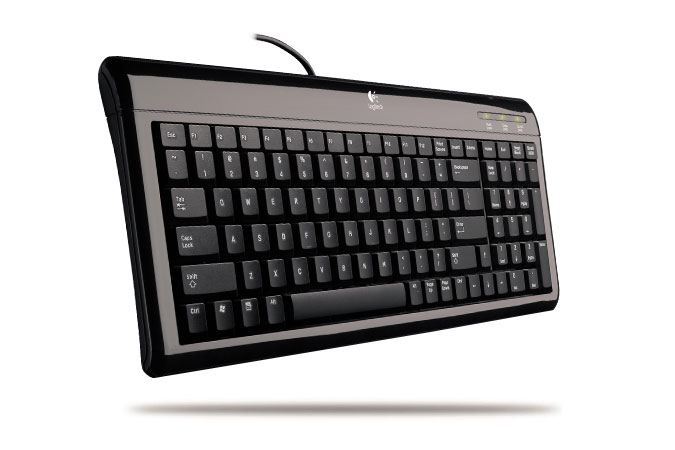 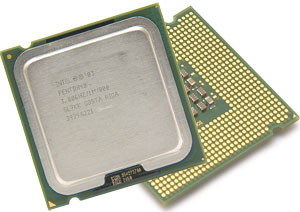 รับข้อมูล
ประมวลผล
แสดงผล
เก็บข้อมูล
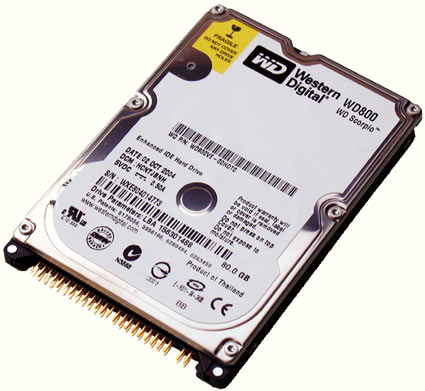 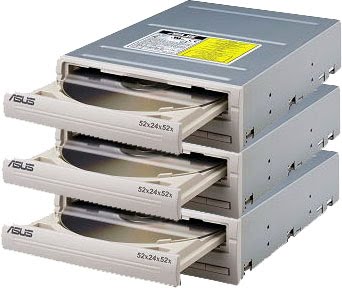 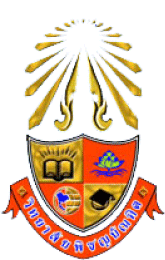 ระบบปฏิบัติการ (Operating System)
OS
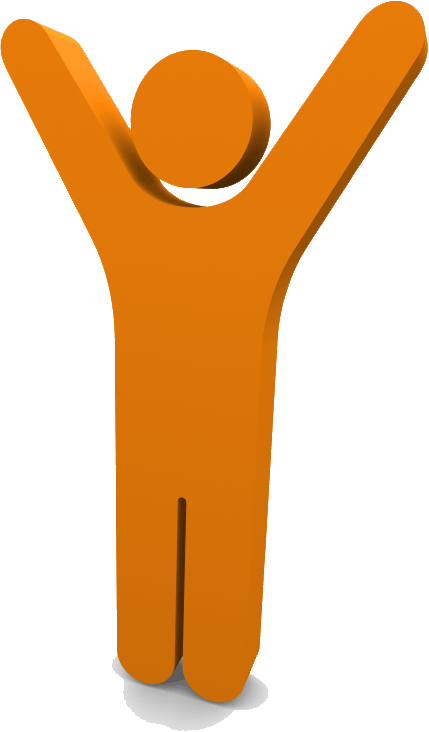 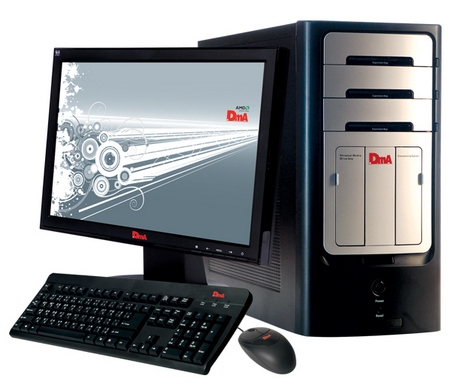 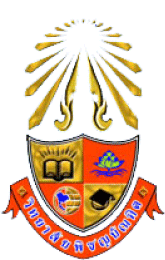 ระบบปฏิบัติการ (Operating System)
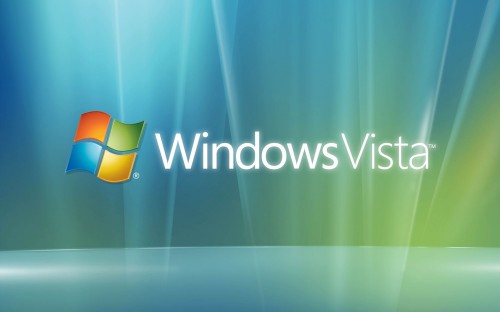 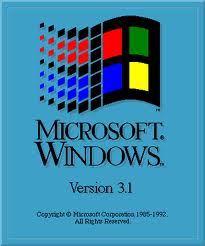 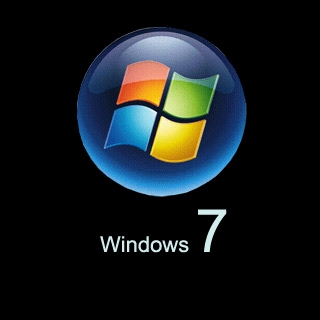 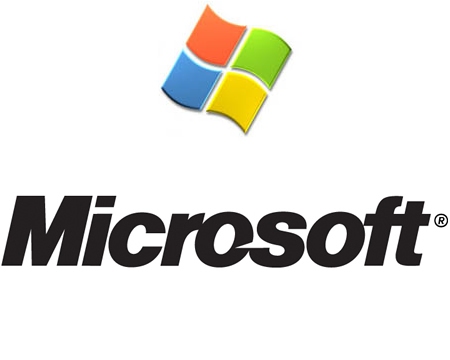 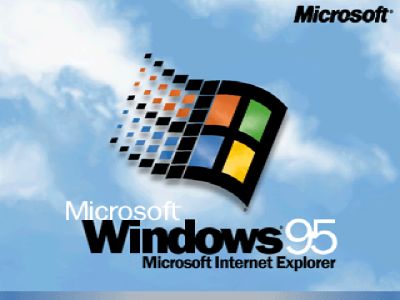 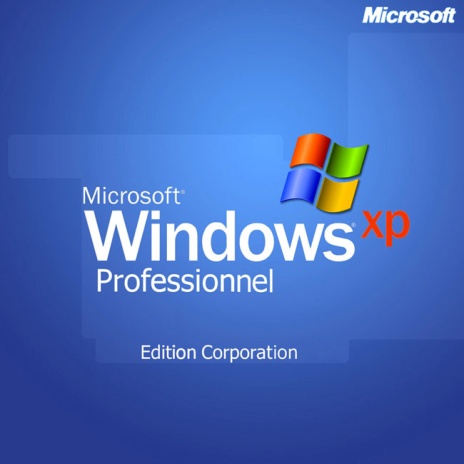 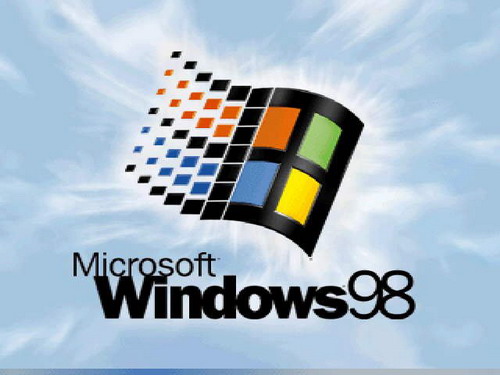 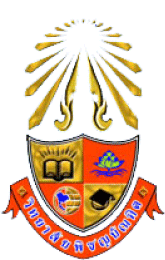 ระบบปฏิบัติการ (Operating System)
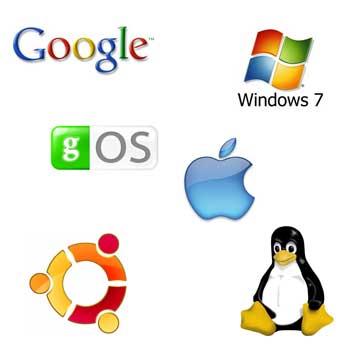 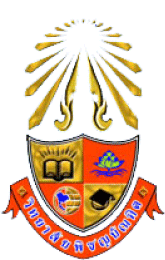 ระบบปฏิบัติการ (Operating System)
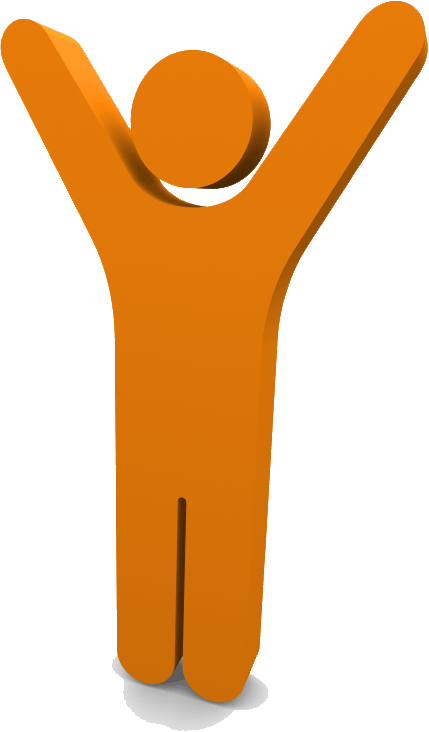 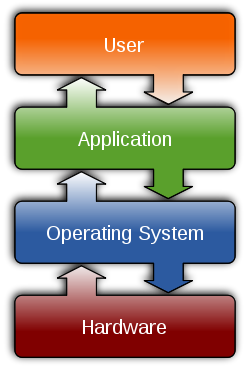 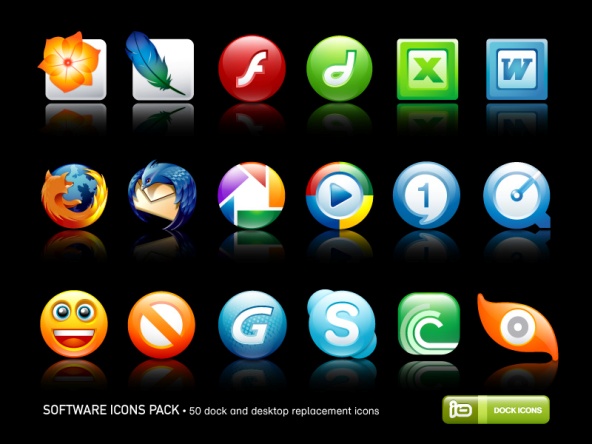 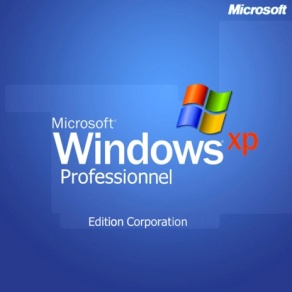 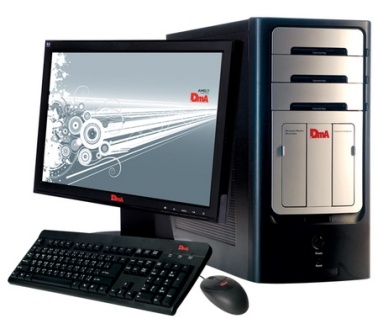 RAM
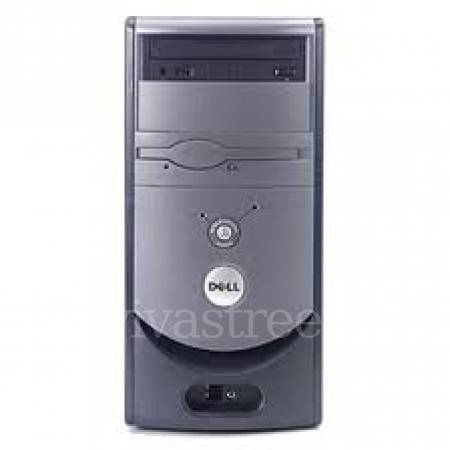 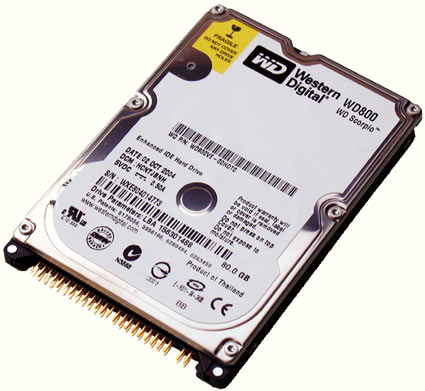 4
1
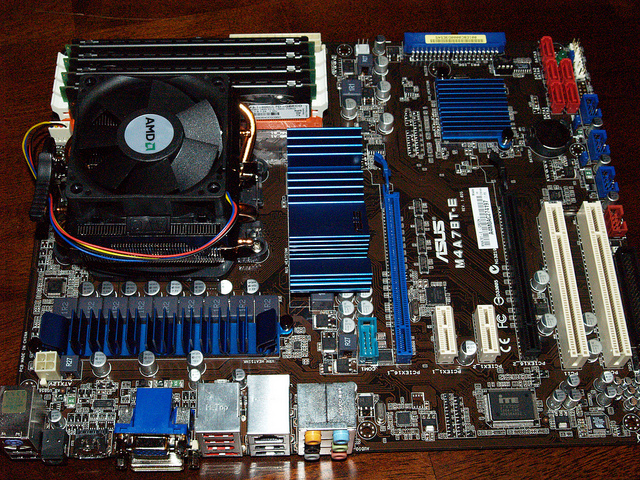 5
3
CPU
2
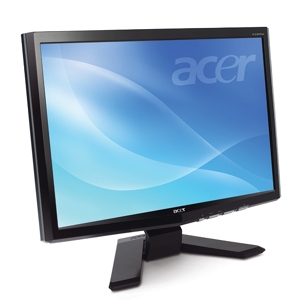 6
Chip set
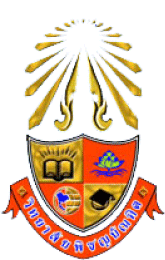 1. Chip set ตรวจสอบอุปกรณ์ผ่าน BIOS
2. Load OS
3. Load โปรแกรม
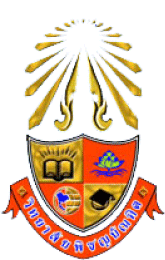 หน่วยของคอมพิวเตอร์
ข้อมูลในคอมพิวเตอร์มีแต่ 0,1
Bit  =  1 ตัว
Byte = 8 bit
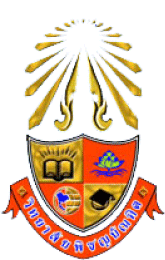 1024 byte = 1 KB
1024 KB = 1 MB
1024 MB = 1 GB
1024 GB = 1 TB
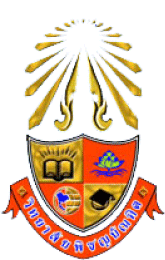 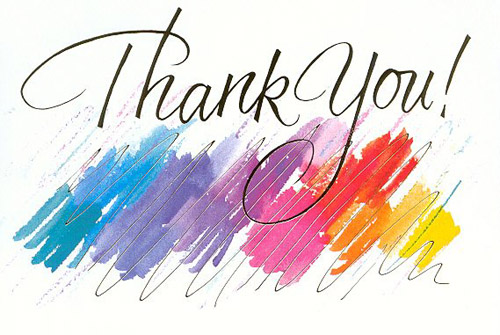